Праздник «День славянской письменности и культуры».
Класс: 1-4.
Цель: знакомство учащихся с историей создания славянской письменности.
Задачи: 
Образовательные:
познакомить учащихся с историей возникновения славянской письменности и её основателями;
показать путь развития книгопечатания.
Развивающие:
развивать интерес к изучению русского языка и литературы, отечественной истории и культуры;
развивать творческое воображение, внимание, память, творческие способности учащихся.
Воспитательные:
способствовать воспитанию у подрастающего поколения чувства патриотизма;
воспитывать уважение и любовь к культуре и духовным ценностям русского народа;
воспитывать культуру поведения на общественных мероприятиях.
Техническое оформление: мультимедийная презентация «День славянской письменности и культуры».
24 мая
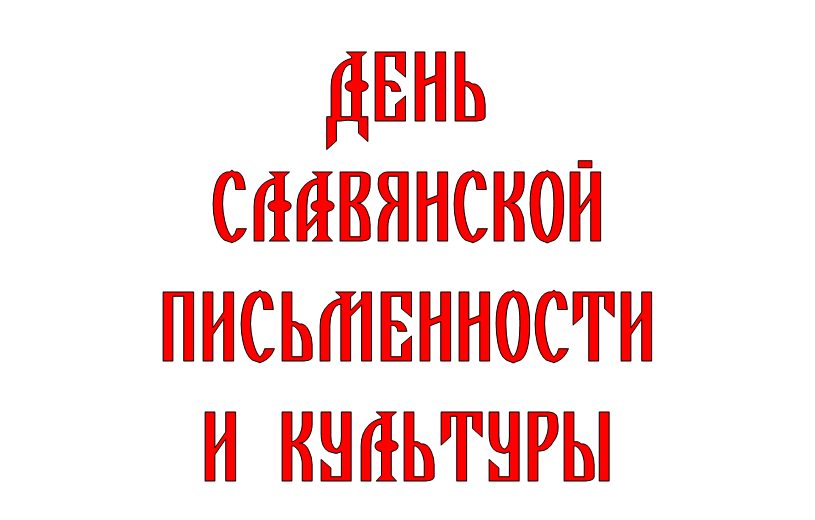 Кирилл и Мефодий
Святые Кирилл и Мефодий
Князь Владимир – Красное Солнышко
Князь и дружина
Князь Владимир
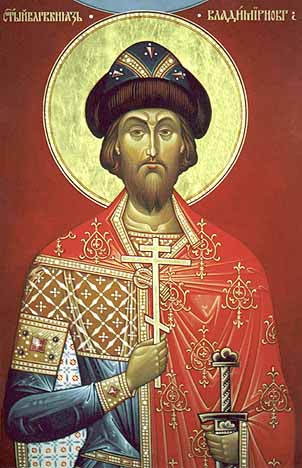 Крещение на Днепре
Первые книги
Библия
Евангелие
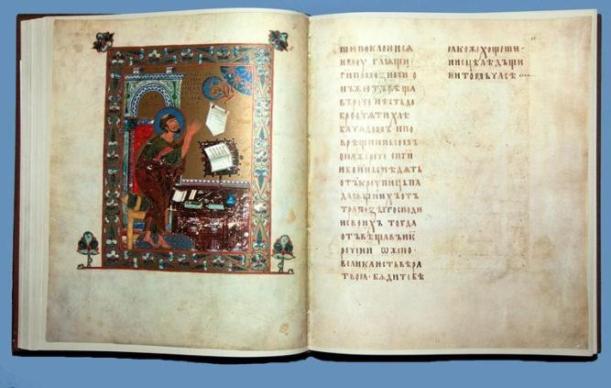 Славянский алфавит
Кириллица
Глаголица
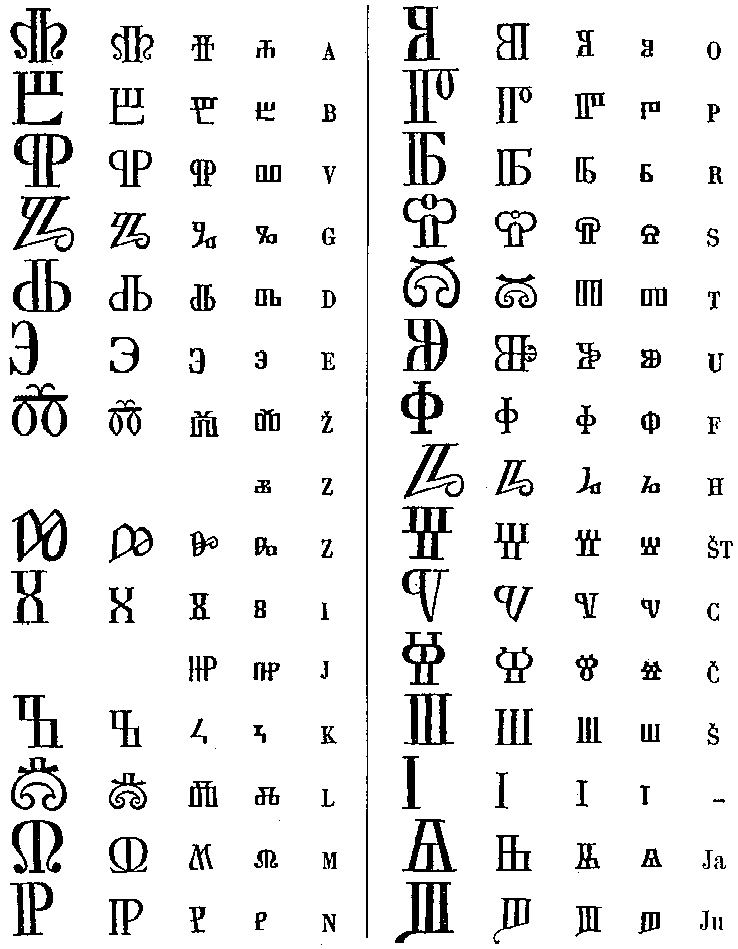 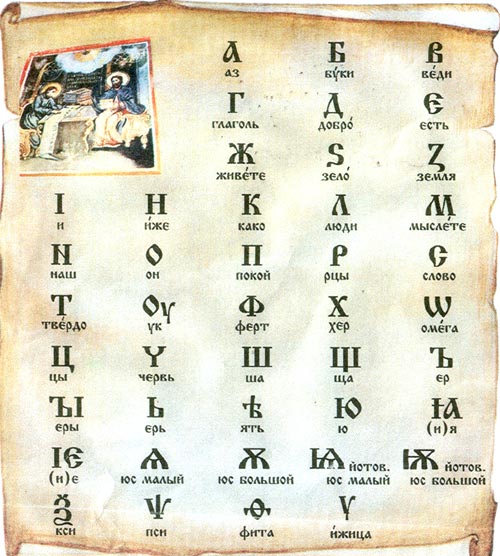 Памятники Кириллу и Мефодию
Москва
Владивосток
Дмитров
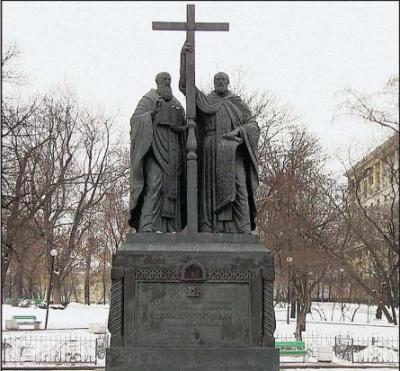 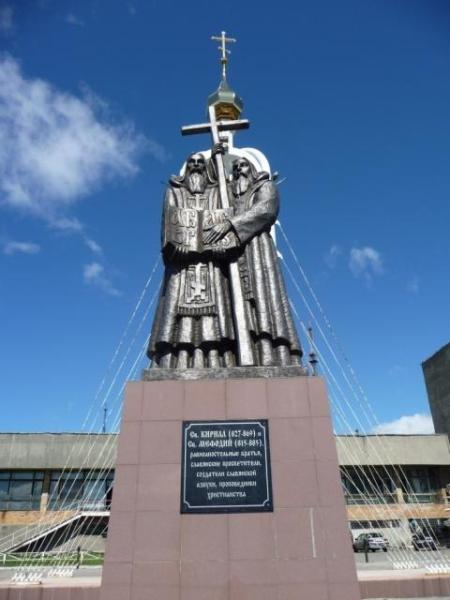 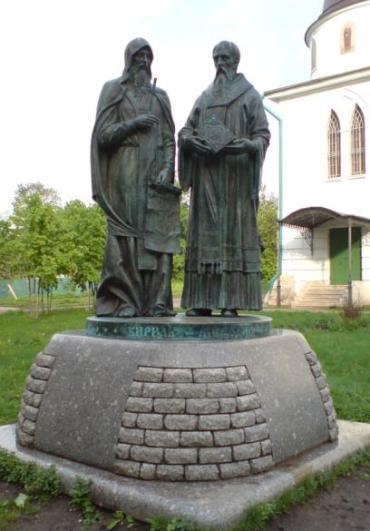 Памятники Кириллу и Мефодию
Болгария
Украина
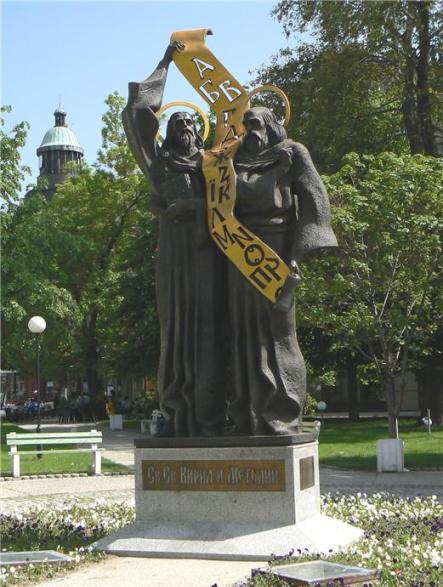 Алфавит
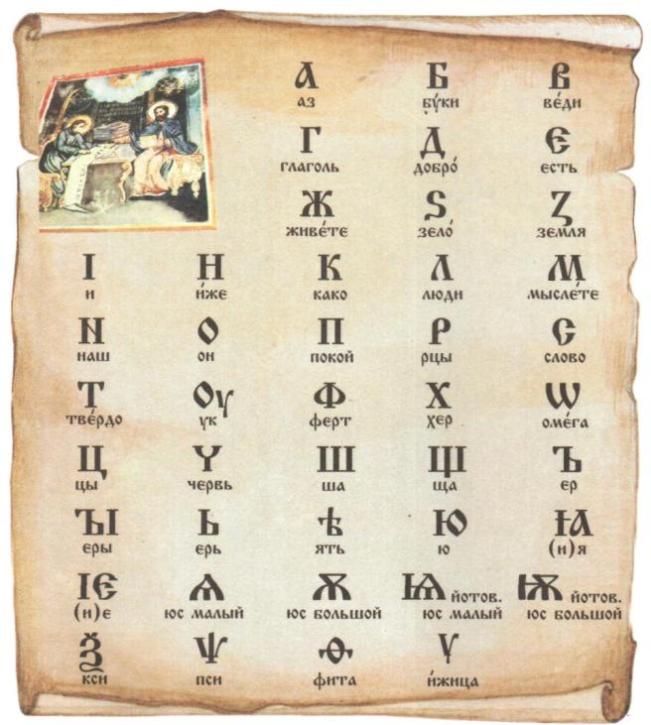 Изменения в алфавите
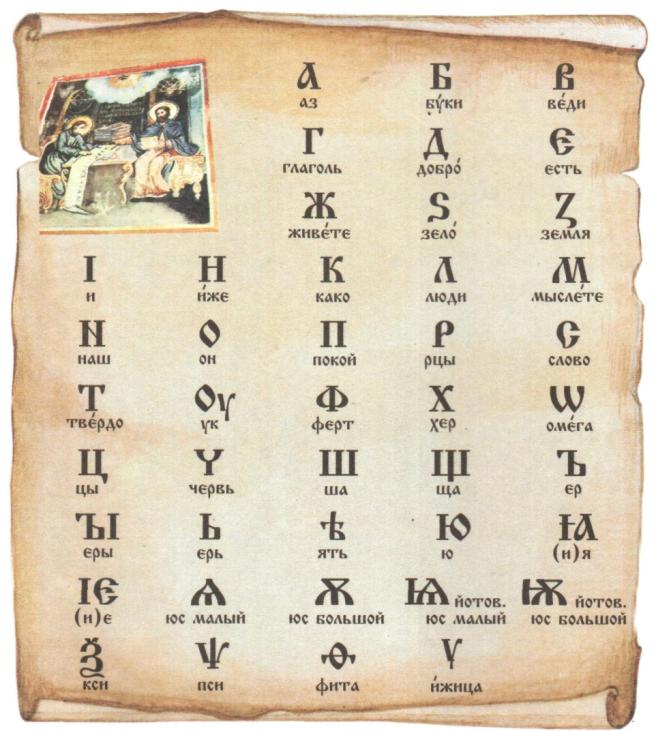 Царь   Пётр   I
Й   Ё
Изменения в алфавите
Указ  Народного  Комитета
1918 года
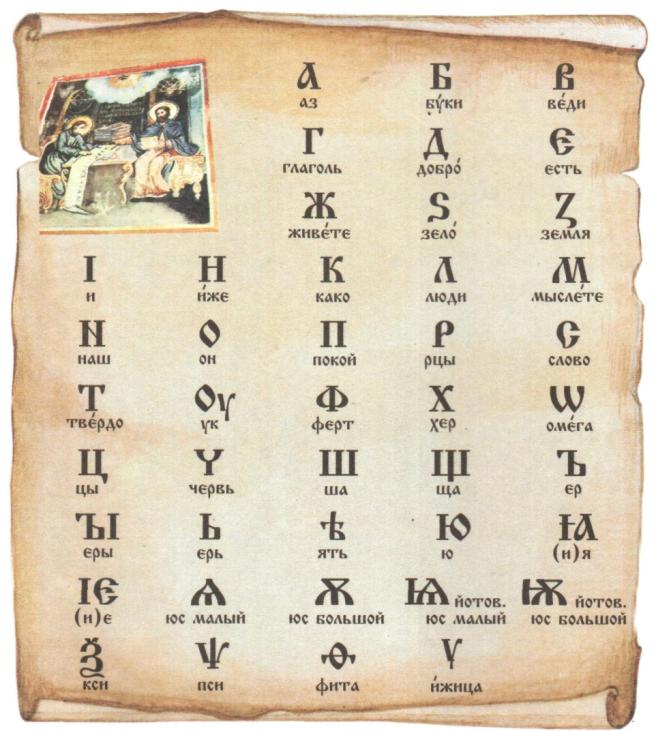 Й   Ё
Русский алфавит
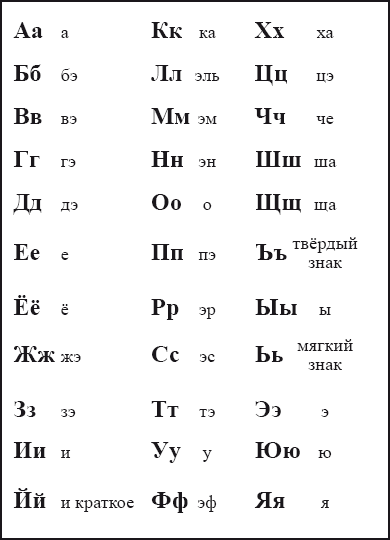 Берестяные грамоты
´
Береста
Писало
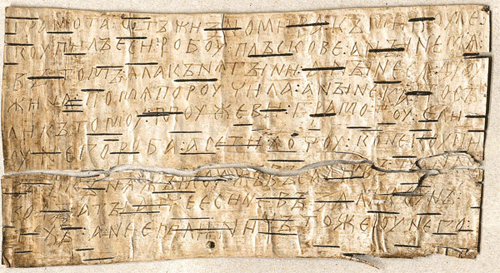 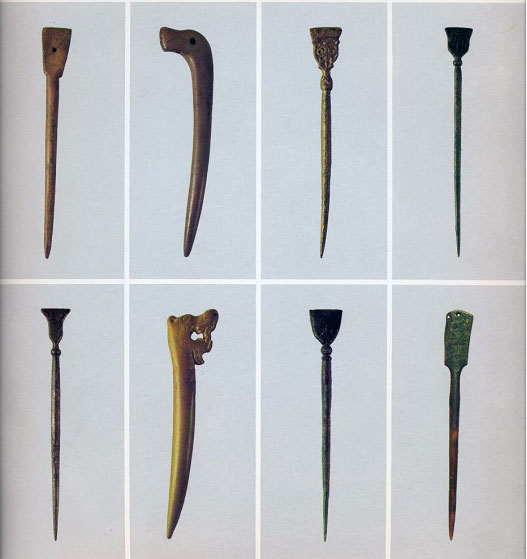 Пергамент
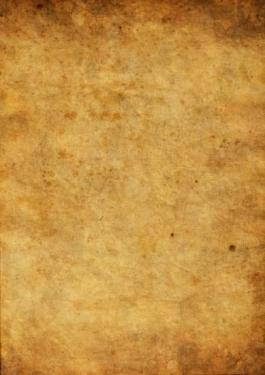 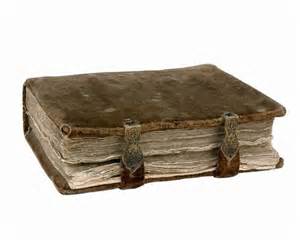 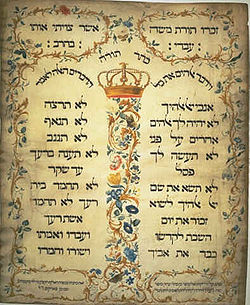 Буквицы
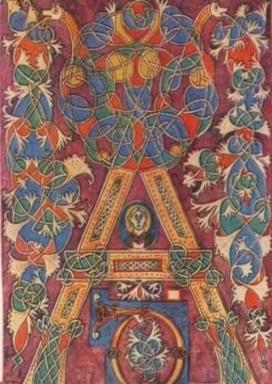 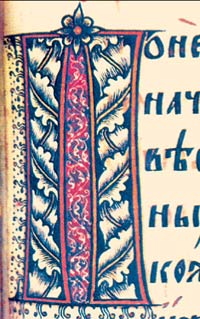 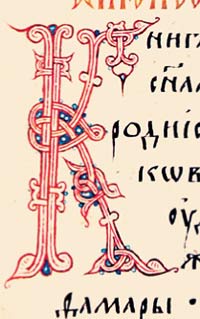 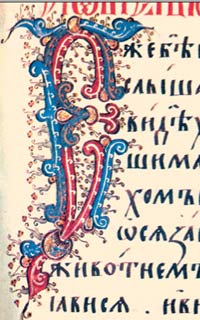 Старинные книги
Первые печатные книги
Первый 
печатный     
   станок
Книга  «Апостол»
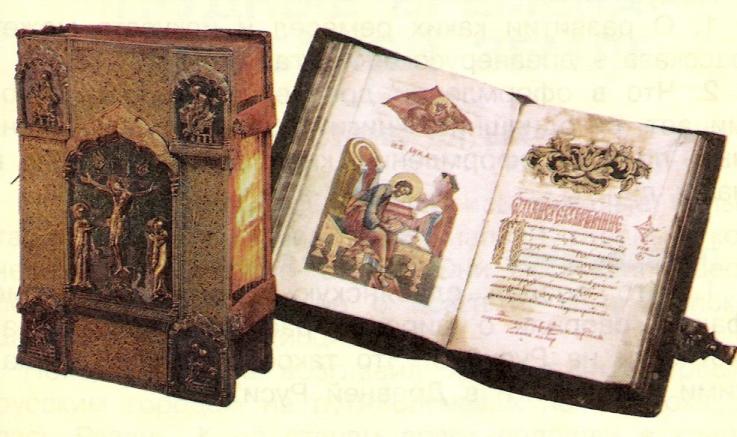 Иван Фёдоров
Украина. Львов
Россия. Москва
Издательский знак
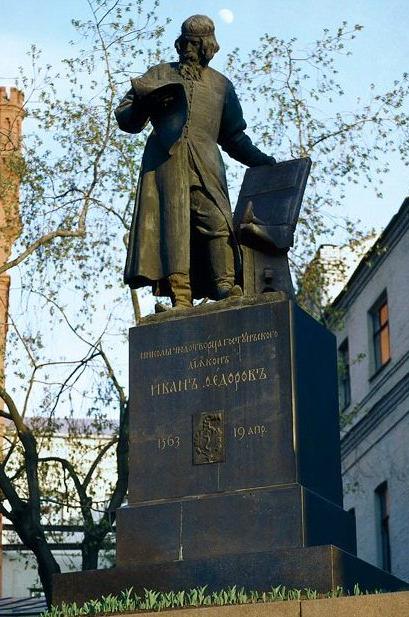 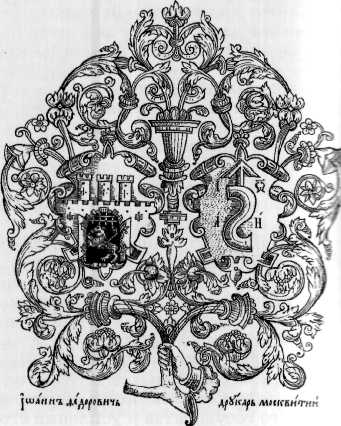 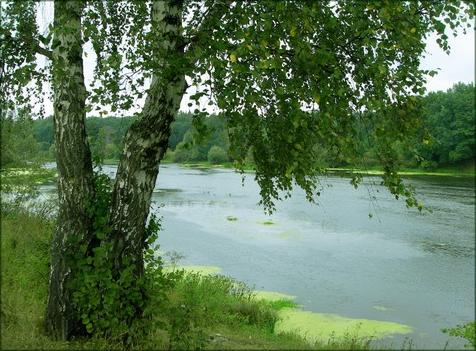 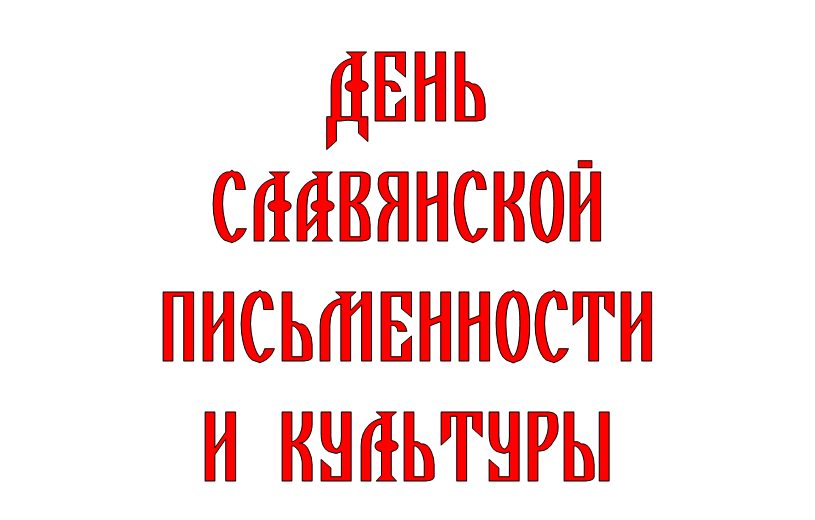 24 мая